Collect results from the germination experiment (5 minutes)
Your homework (write it down) is to present the results in a table and a graph
26/09/2013
Mr A Lovat
1
5 Question QuizNo cheating
http://www.proprofs.com/quiz-school/story.php?title=simple-diffusion-quiz
Diffusion game
http://www.best1000games.com/diffusion/
Objectives
Investigate the effect of concentration on rate of diffusion

I understand why simple, unicellular organisms can rely on diffusion for movement of substances in and out of the cell

I understand the need for a transport system in multicellular organisms
Why are cells so small?
Agar diffusion practical.
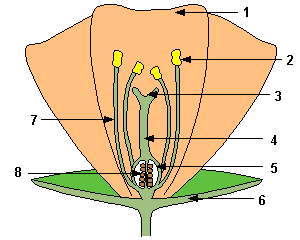 Quick test on parts of flower!!!!
26/09/2013
Mr A Lovat
7
Intro:
http://www.youtube.com/watch?v=w6f2BiFiXiM&feature=related
HW answers
26/09/2013
Mr A Lovat
9
ObjectivesI should be able to…
2.51  describe the role of phloem in transporting sucrose and amino acids between the leaves and other parts of the plant 
2.52  describe the role of xylem in transporting water and mineral salts from the roots to other parts of the plant 
2.53  explain how water is absorbed by root hair cells 
2.54  understand that transpiration is the evaporation of water from the surface of a plant
Circus activity
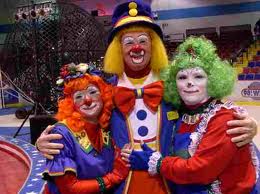 http://www.bbc.co.uk/learningzone/clips/plant-adaptations-to-overcome-environmental-limitions/12901.html
I should be able to…
Grade B
Describe transpiration as the evaporation of water from the surface of a plant
Grade A
Explain how the rate of transpiration is affected by changes in humidity, wind speed, temperature and light intensity
Water enters the plant via the roots. The roots are adapted for this role by having cells with hair-like protrusions (root hair cells) which increases the surface area. 
Water enters the root by osmosis and moves along through the root cells in the same way until it gets to the xylem vessels. These vessels carry water up the stem to the leaf. 
Water is lost from the leaves of plants by evaporation. This is known as transpiration. Most of the water lost by a plant occurs through the tiny pores in the leaf called stomata. These pores open during the day to allow gaseous exchange for photosynthesis. In doing so they also allow water to be lost by evaporation from the cells of the leaf. 
Water is drawn from the xylem vessels in the veins of the leaf by osmosis to replace the water lost. This drawing of water from the xylem vessels causes water to be pulled up the xylem vessels of the stem from the roots. 
The xylem vessels themselves are very thin tubes, like capillary tubes. They have very hard and waterproof walls. The cells which made the xylem vessels died to produce a continuous column or tube.
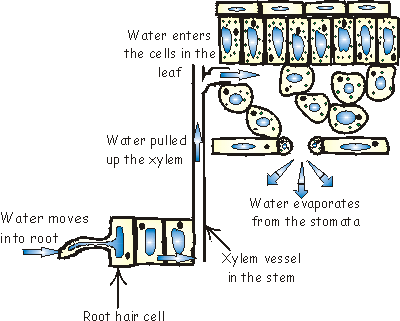 Nail varnish!!!
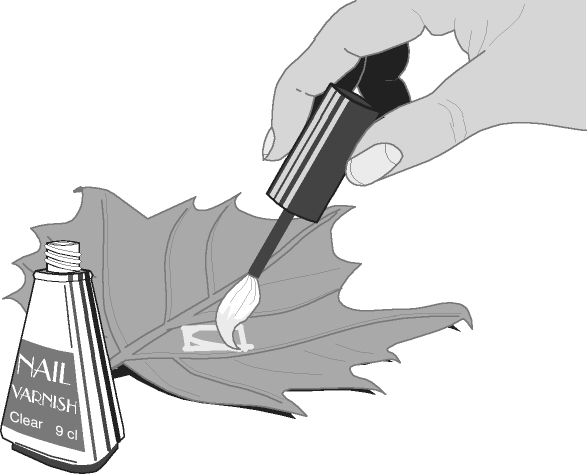 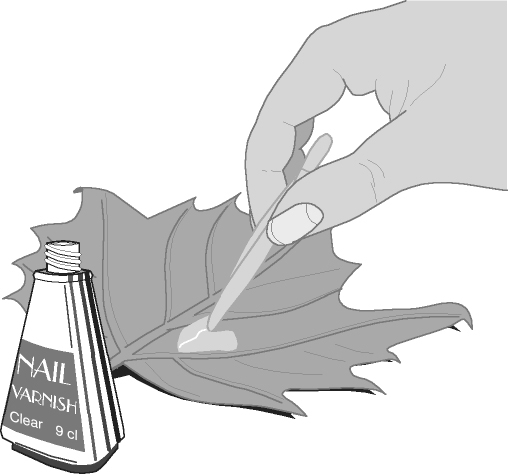 Paint a small area of the underside of a leaf with clear nail varnish.
When it is dry gently peel it off using selotape and look at it under the microscope.
26/09/2013
Mr A Lovat
20
http://www.mhhe.com/biosci/genbio/virtual_labs/BL_10/BL_10.html
Adaptations of palisade cells and stomata
 
____________ are adapted to their function as they contain lots of ____________ and are close to the ______of the leaf.  This means lots of light can be _________.  Chloroplasts can _______ to the top of the cell to absorb even more light.
 
________are holes in the bottom of the leaf.  They are opened and closed by _________.  __________ enters in the _____ and is used in photosynthesis.  ______ and  _______ are lost through the stomata.  The leaf is ______ to the carbon dioxide does not have far to _______.
 
 
chloroplasts, carbon dioxide, water, stomata, oxygen,  diffuse,  top, absorbed, guard cells, thin, move, palisade cells, day
26/09/2013
Mr A Lovat
22